Contents
유고결석자 출석인정 안내
유고결석자 출석인정 사유
01
신청 시 유의사항
02
유고결석자 출석인정 절차 흐름도
03
학생 웹정보시스템 신청 방법
04
1. 유고결석자 출석인정 사유
_ 일반사유
_ 학생선수
2. 신청 시 유의사항
_ 출석인정 신청은 사유발생 전이나 발생 즉시 신고하여야 함

_ 증빙서류 위·변조행위에 의한 신청은 학칙 제59조의 2항 및 학생상벌규정
  제4조에 의거 엄중 처벌함
▶ 2017-1학기에 위 ·변조행위를 적발하여 징계 처분한 사례 발생함

_ 온라인 강좌는 담당 교·강사가 지정한 강의실수업, 중간·기말고사를 제외
  하고는 유고 결석 사유에 의한 인정을 불허함
▶ 온라인 강좌 특성 상 일주일 내 언제 어디서나 이수 가능함

_ 수업결손에 따라 담당 교·강사가 제시하는 과제, 시험 등의 지도 및 평가에 
  따라 성적을 부여함

_ 신청 및 승인은 성적공시(입력)기간 종료일까지 가능함
▶ 종강 이후 교 ·강사와 대면 승인이 어려울 수 있으므로 종강 전까지 권장함
3. 유고결석자 출석인정 절차 흐름도
시작(안내)
웹정보시스템
유고결석 신청
신청내용-증빙서류
검토 및 첨부
증빙서류 
교학행정팀  제출
No(반려)
접수
Yes(접수)
출석인정요청서 접수
출석인정요청서 
출력 및 배부
검토 및 수업결손(성적) 지도
출석인정요청서 제출
No(반려)
승인
Yes(승인)
출석인정요청서 보관
출석인정 확인
종료
4. 학생 웹정보시스템 신청 방법
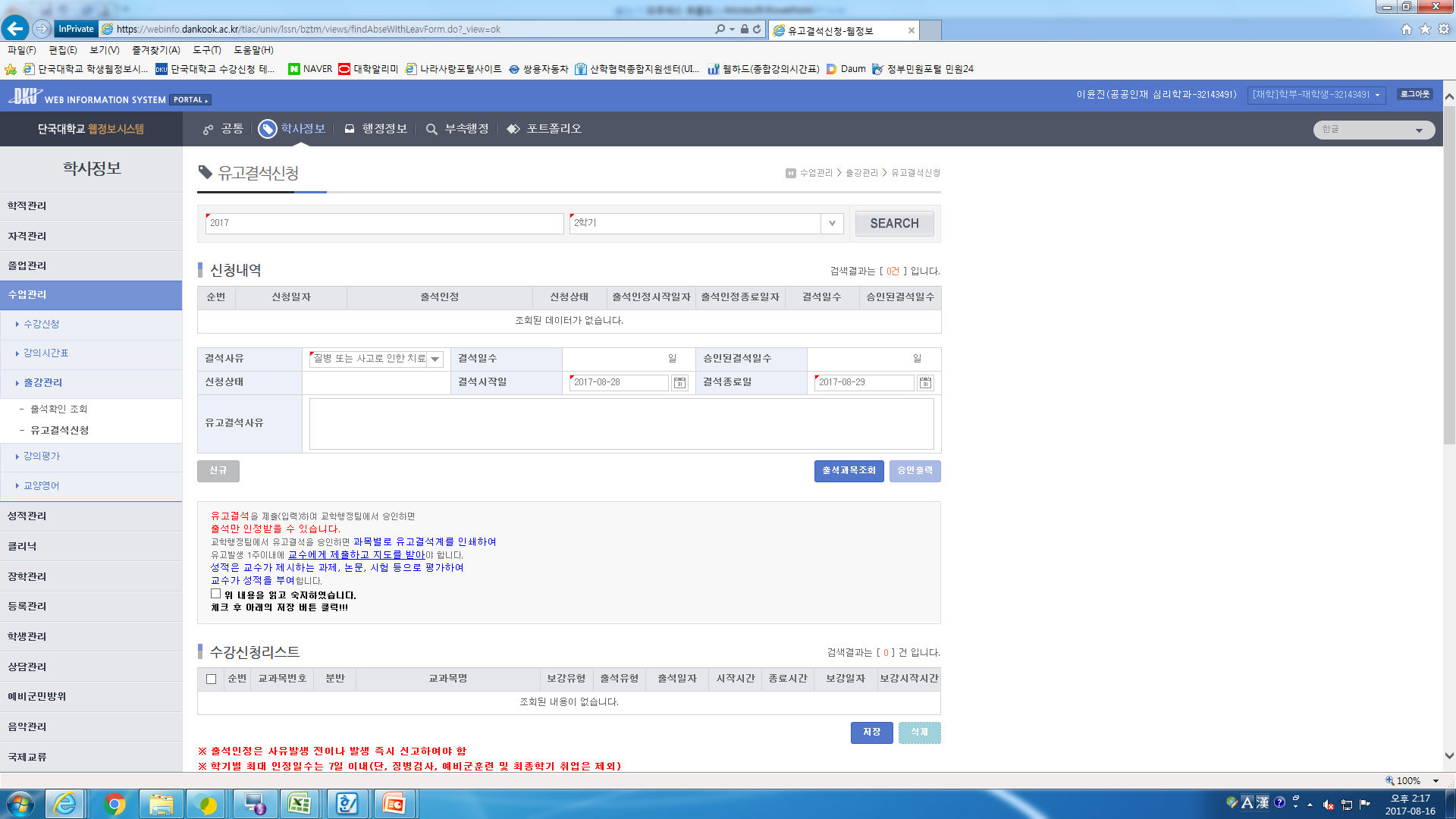 1. 웹정보시스템-학사정보-수업관리-출강관리-유고결석신청 클릭
2. 학년도/학기 확인 후 [신규] 버튼 클릭
3. 결석사유(택1)/결석시작일/결석종료일/유고결석사유 입력
4. 아래 숙지사항 확인 후 □ 체크
5. [출석과목조회] 버튼 클릭 - 수강신청리스트에 해당일자 수업목록이 나오면 유고결석 신청할 과목을
   선택 후 저장
6. 증빙서류 소속 교학행정팀에 제출 → 접수 → 출석인정요청서 담당 교∙강사 대면 제출 → 최종 인정